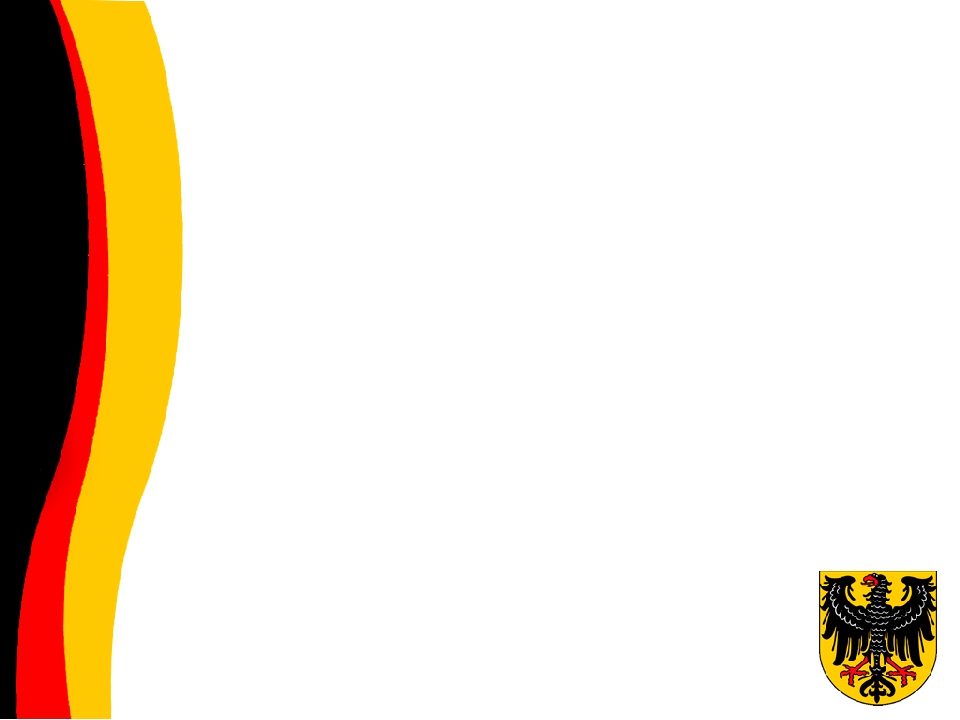 Интересные факты о  Германии
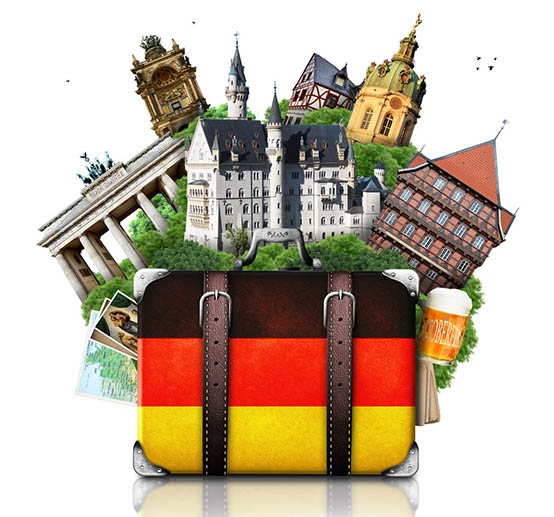 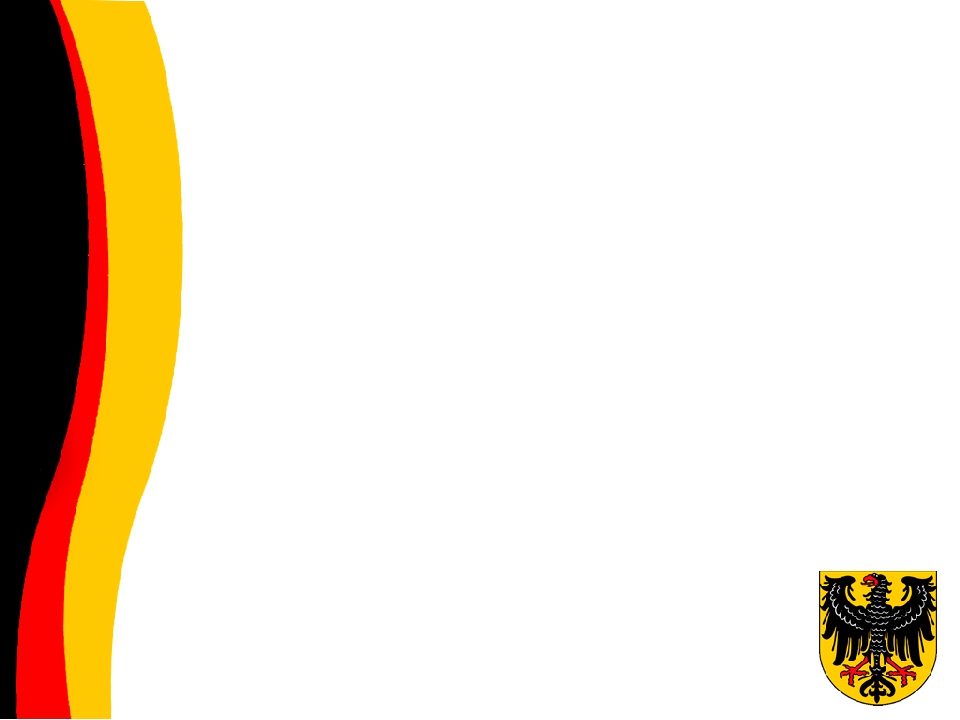 Германия — одна из наиболее развитых стран мира, жители которых славятся своей пунктуальностью. Расположенная в сердце Европы, Германия — это не только мощнейшая экономика, это ещё и одна из самых мощных политических сил в современном мире. Некогда эти земли представляли собой множество разрозненных княжеств, погрязших в междоусобицах, но уже давно Германия представляет собой единое целое.
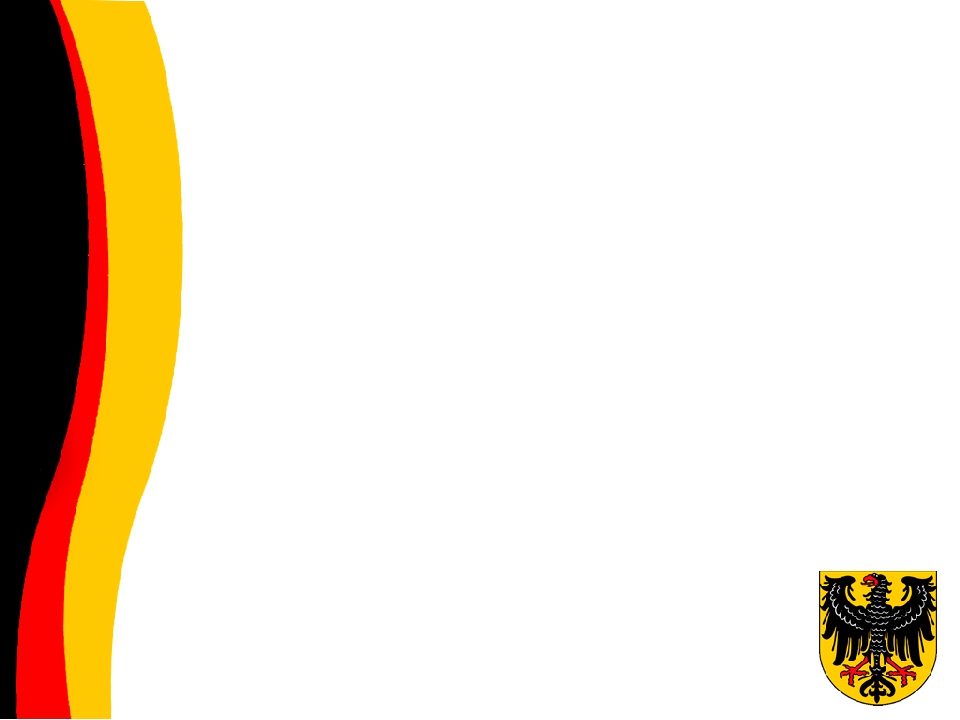 Интересные факты о Германии
1. В Берлине больше мостов, чем в Венеции. В столице Германии 960 мостов и 59,8 км2 воды (озера и 180 км судоходных водных путей). Берлин вместе с окружающей его землей Бранденбург представляет собой крупнейшую сеть внутренних вод в Европе.
2. Если у вас закончилось топливо на немецком автобане – вы вне закона! Остановки на скоростных трассах разрешены только в случае чрезвычайных ситуаций, к которым пустой бак не относится. За такой проступок водитель будет оштрафован, а действие водительских прав может быть приостановлено на срок до шести месяцев. Ходьба или бег по шоссе также является незаконным и наказывается штрафом в 90 евро.
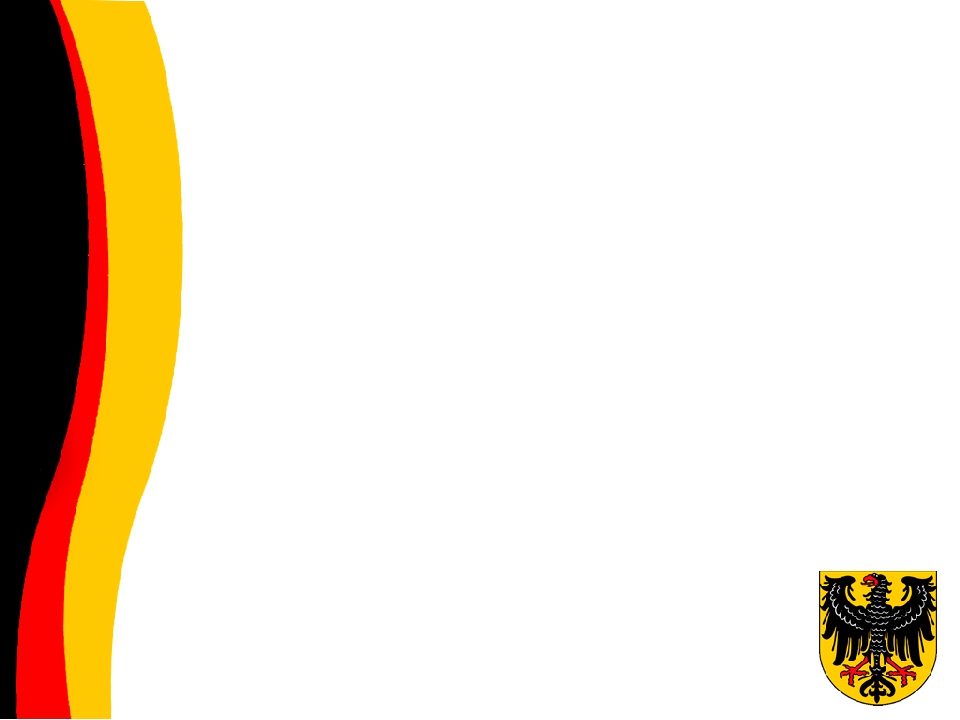 3. Обучение в немецких колледжах бесплатное даже для иностранцев. Плата за обучение в государственных университетах на степень бакалавра была отменена в 2014 году. Политики посчитали необходимость платить за высшее образование социальной несправедливостью.
4. Германия меняла свою столицу семь раз. В разное время столицей Германии были: Аахен, Регенсбург, Франкфурт-на-Майне, Нюрнберг, Берлин, Веймар, Бонн (и Восточный Берлин). С 1990 года столицей страны снова стал Берлин.
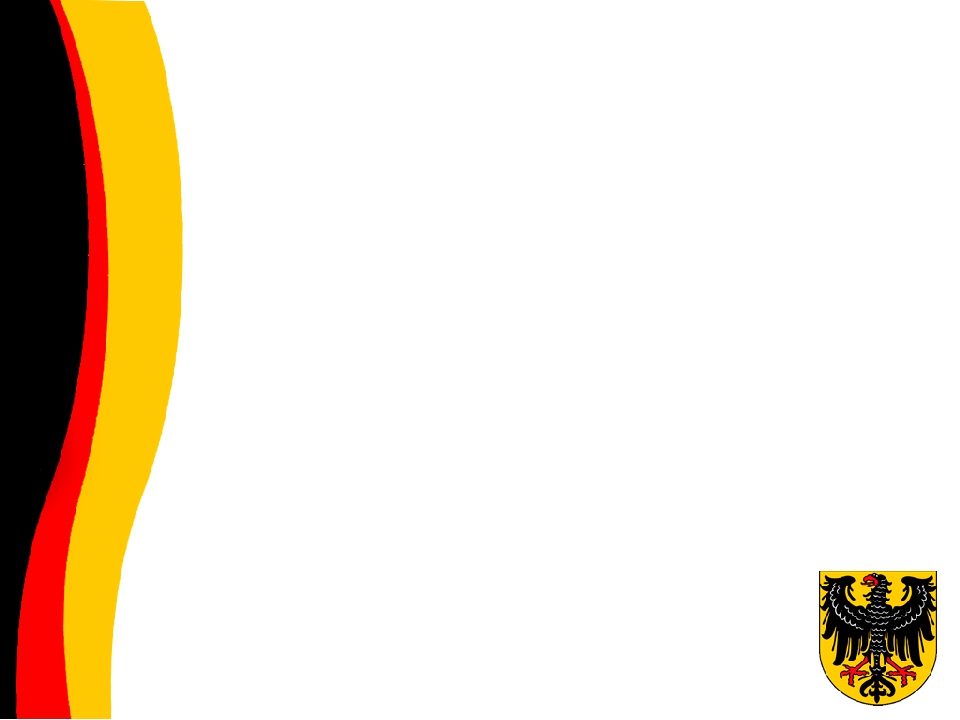 5. Берлинский зоопарк – крупнейших в мире. В Германии более 400 зоопарков. А если считать зоопарки, парки дикой природы, аквариумы, парки птиц, заповедники и сафари, то таких объектов в Германии больше 700.
6. Октоберфест в Мюнхене – самый большой в мире народный праздник. Несмотря на название, фестиваль проходит в последнюю неделю сентября. История этого праздника восходит к 12 октября 1810 года, когда кронпринц Людвиг устроил вечеринку в честь своей свадьбы с принцессой Терезой.
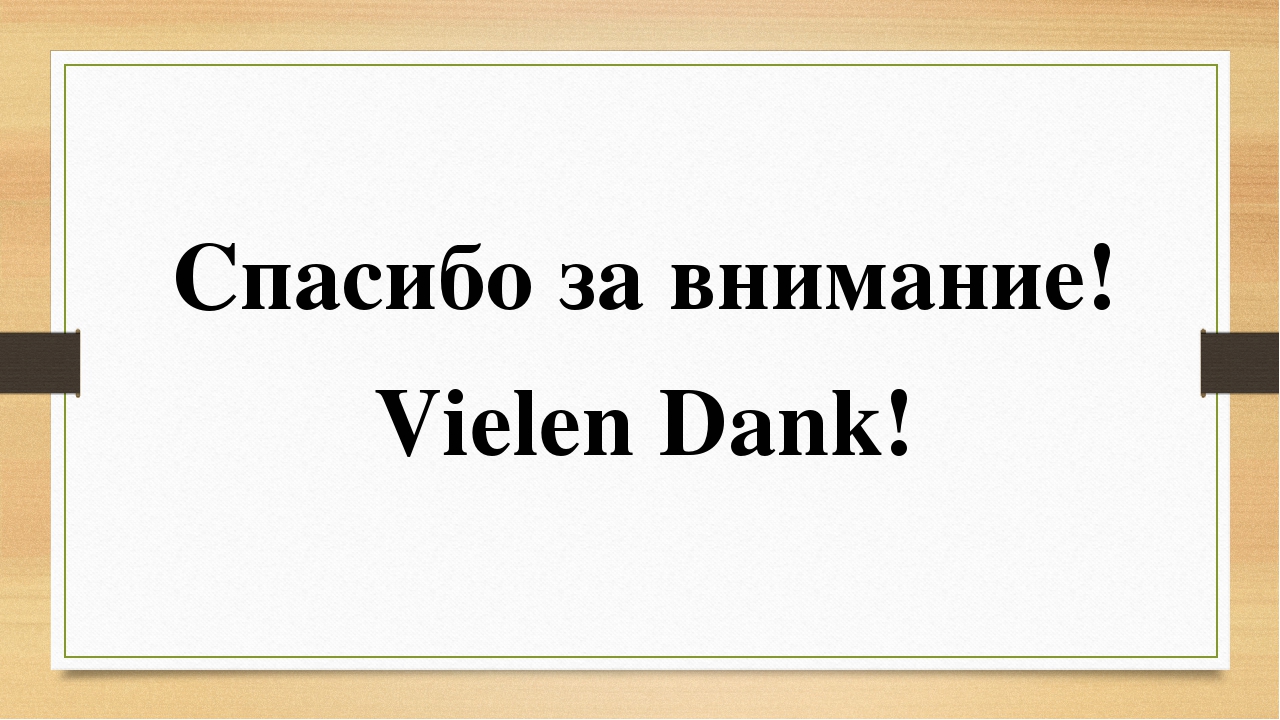 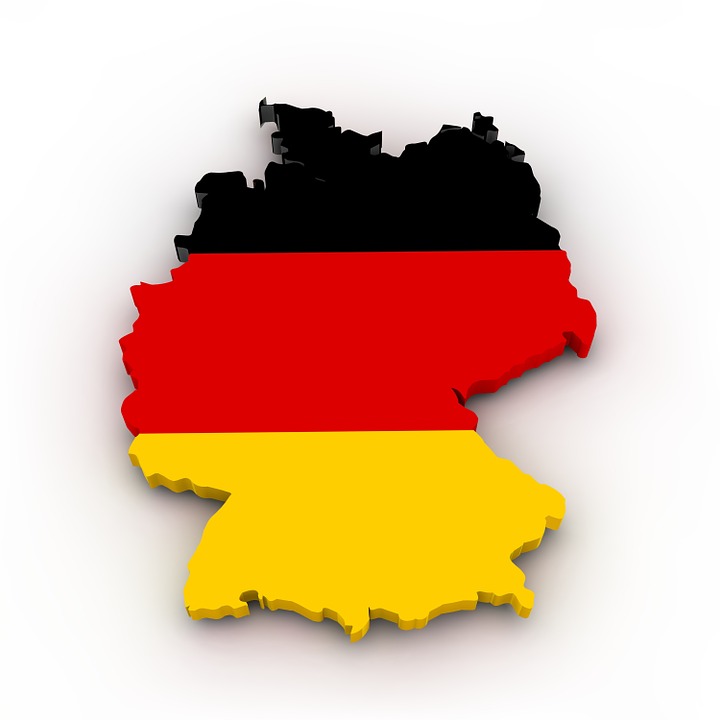